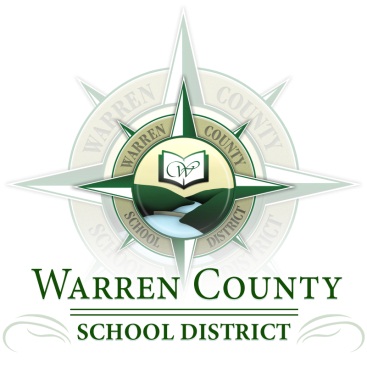 Proposed Merge of SSELC and WAEC
2013-14
1
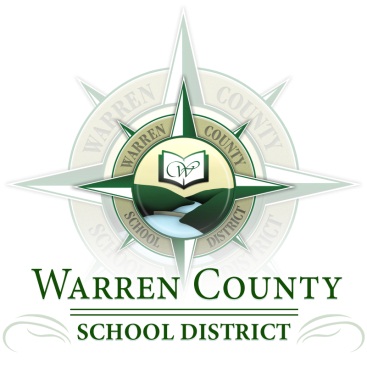 SSELC Enrollment    2012-13
Grades K-1
2
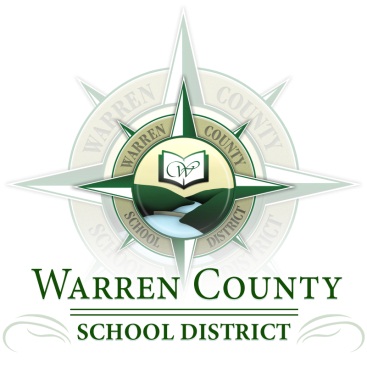 SSELC Enrollment           
2012-13
Grades K-1
3
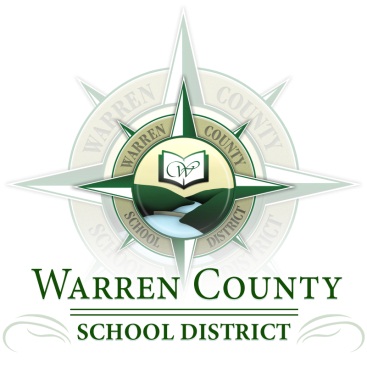 WAEC Enrollment     2012-13
Grades 2-6
4
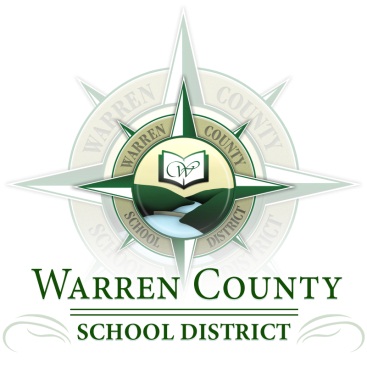 WAEC Enrollment     
2012-13
Grades 2-6
5
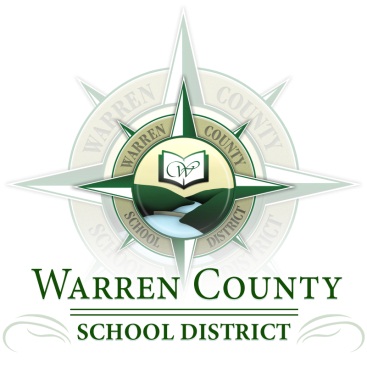 Proposed               WAEC Enrollment     2013-14
Grades K-5
6
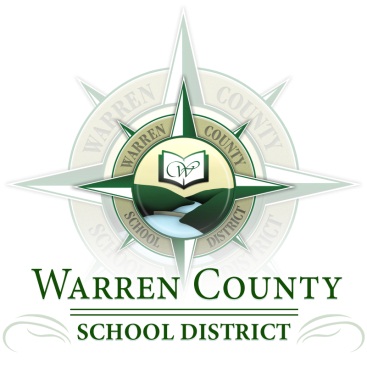 Proposed               
WAEC Enrollment    
 2013-14
Grades K-5
7
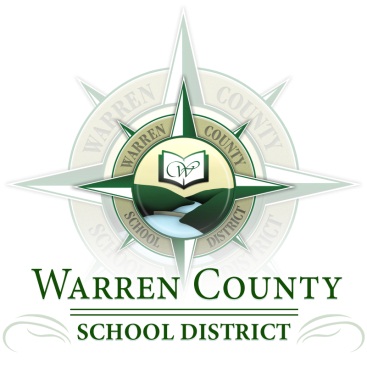 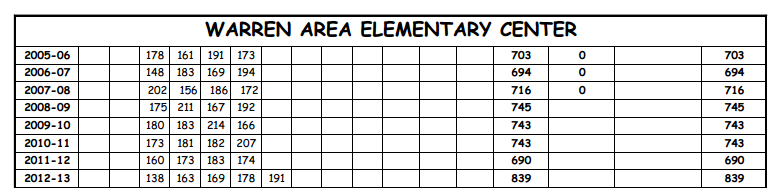 8
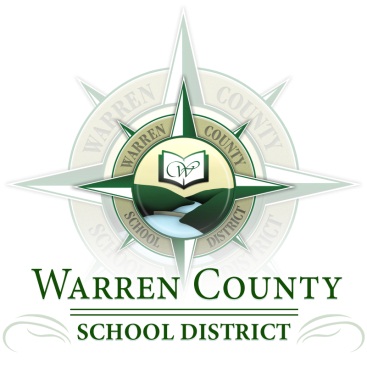 Capacity of WAEC
WTW Architects were asked to review occupancy for WAEC
 
Using IEBC (International Existing Building Code) 

Examination of the existing floor plan to determine if the increase of student population was possible without endangering the health, safety, and welfare of the student population has been completed

WAEC meets and exceeds Code at a capacity of 998 students – at this point, an enrollment of 924 is anticipated
9
[Speaker Notes: Norbert / Amy]
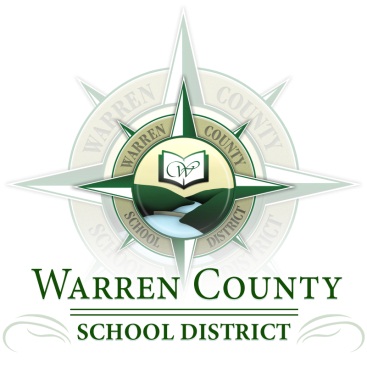 Title I Program
SSELC currently has two Title I teachers

WAEC currently has three Title I teachers

Regardless of whether the merge occurs or not, there will likely be four Title I teachers assigned to the Central Attendance Area in 13-14 due to expected cuts in Title I funding

The proposed plan includes four rooms for Title I support
10
[Speaker Notes: Ann]
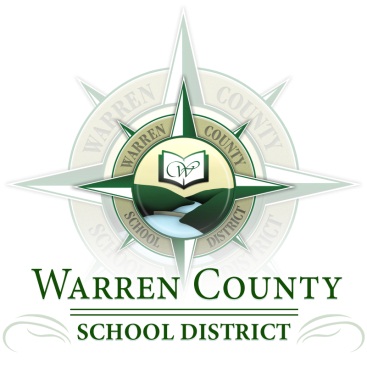 Special Education Program
The proposed plan assumes the reassignment of emotional support and autistic support programs to YEMS
This plan to move these programs is recommended whether SSELC merges with WAEC or not
This plan includes two life skills classrooms
This plan includes five learning support classrooms
This plan includes a therapy room for OT / PT
This plan includes a speech / language therapy room
11
[Speaker Notes: Patty
Focus on rooms – not staff]
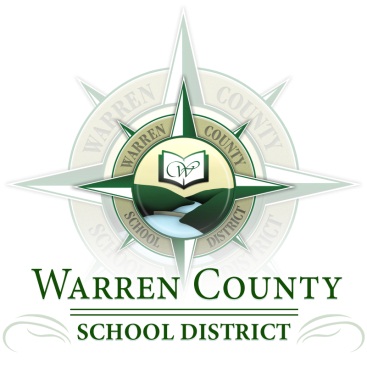 Specials
The proposed plan would necessitate 37 regular education  sections of specials time needed for physical education, music, art and library.
There is time in each of the rooms for 40 sections of specials instruction. 
Life skills would add two sections to make the total 39
12
[Speaker Notes: Ruth]
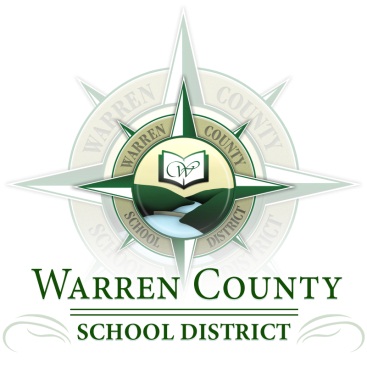 Gym
The gym is designed to have two classes operational at one time.
At this time, we do not foresee a need to separate the space and run two classes simultaneously
The stage area of the gymnasium is also designed as a classroom space.  
Instrumental instruction currently takes place on the stage, and this plan would continue this use of the space
13
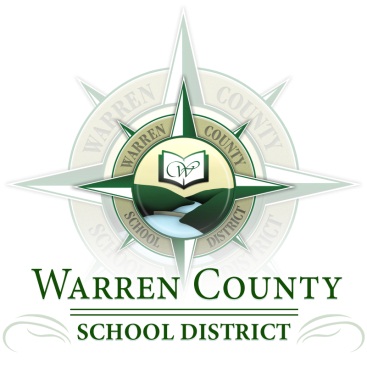 Library
Story time area within the library will be ideal for K-1 instruction

Library at WAEC has the capacity to hold SSELC collection
14
[Speaker Notes: Ann]
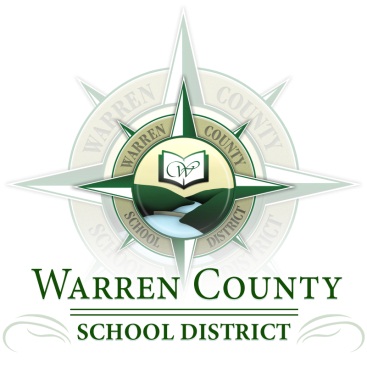 Art
This plan allows WAEC to retain a dedicated art room outfitted with a kiln
15
[Speaker Notes: Ann]
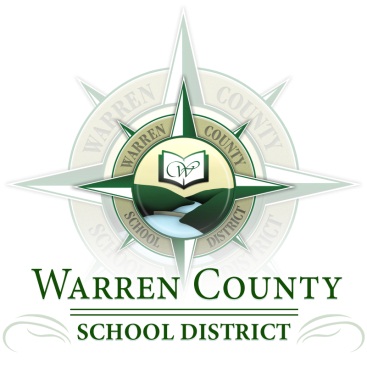 Music
This plan allows WAEC to retain a dedicated music room for vocal and general music instruction
16
[Speaker Notes: Ruth]
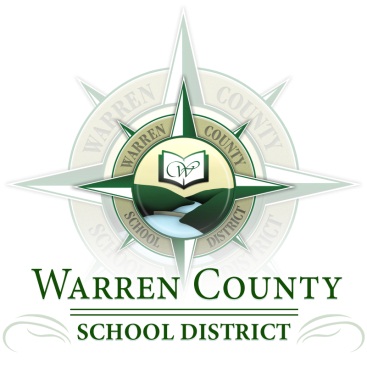 Lunch
WAEC currently runs four lunches and would continue to run four lunches in the proposed plan
WAEC currently operates these four lunches with five grade levels – splitting grade levels for lunch is feasible
17
[Speaker Notes: Jim / Ruth]
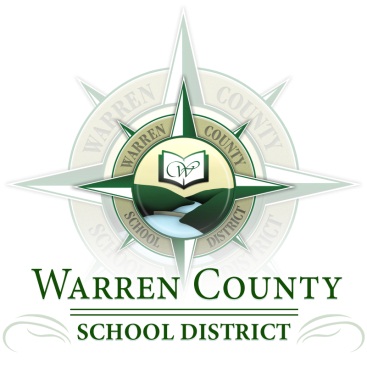 Technology
Current computer labs @ WAEC would remain labs in proposed plan
Viable computers from SSELC will be moved to WAEC
SMARTBoards from SSELC will be moved to WAEC
18
[Speaker Notes: Brian]
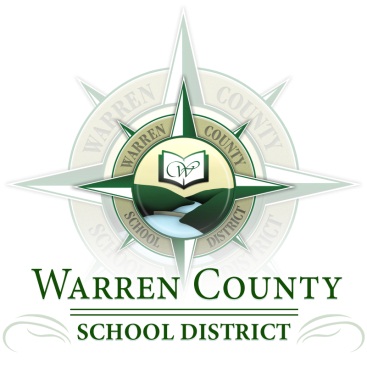 Large Group Instruction Area
Large group instruction area is open in the proposed plan
This area gives the plan a tremendous amount of flexibility in planning programs and additional needs for space
19
[Speaker Notes: Ruth]
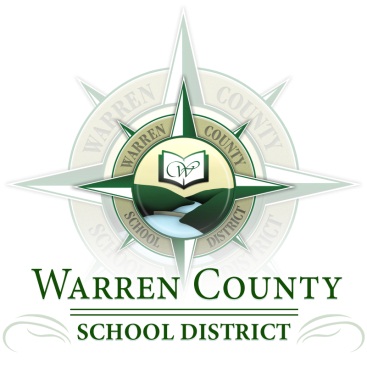 Playground
If the Board decides to move forward on the SSELC / WAEC merge, principals will begin to work with PTO on movement of SSELC playground to WAEC
Support from Buildings & Grounds will be needed to assist in preparing the space.
20
[Speaker Notes: Ann / Ruth]
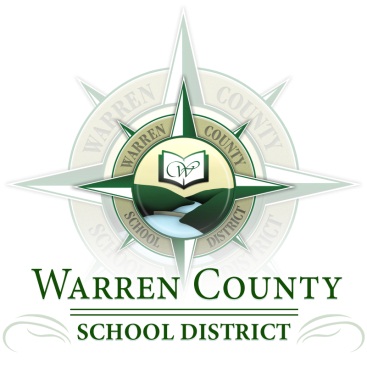 Parking
Adequate parking is available for staff
Events at WAEC are planned by grade level in order to manage parent parking
Overflow parking is available @ WAHS and WCCC
Sometimes buses are used to shuttle parents to / from the WCCC parking lot
21
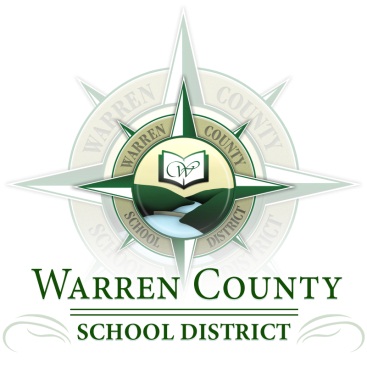 Traffic
Improvements to the traffic flow at WAEC need to be made regardless of whether this merge occurs or not
Parent drop-off and pick-up needs to be restructured and communicated with parents 
Staffing needs to be addressed to help enforce appropriate drop-off and pick-up procedures
22
[Speaker Notes: Mike]
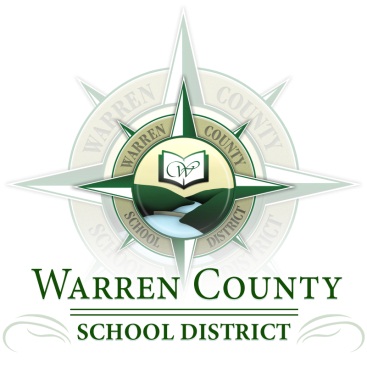 Transition Activities
Kindergarten visitation will be scheduled during the day
First grade visitation will be scheduled during the day
Pre-schools will be invited to visit during the day
Meet your teacher night will be scheduled
PTO is planning to host a meeting to function as a Q&A for parents
SSELC staff will be invited to an orientation of the WAEC facility
Individual IEPs will drive the transition process for special education students
23
[Speaker Notes: Ann / Ruth]
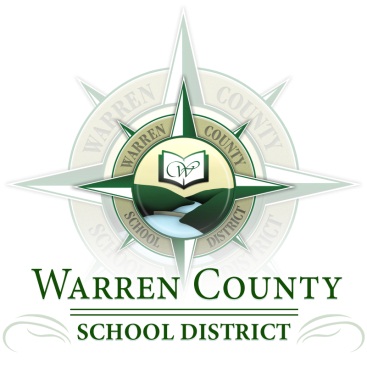 Will This Have an Impact on Activities Scheduled at WAEC Over the Summer?
Summer Music School
Extended School Year
21st Century Tutoring
School Based Behavioral Health
Summer Lunch Program
24
[Speaker Notes: Ruth]
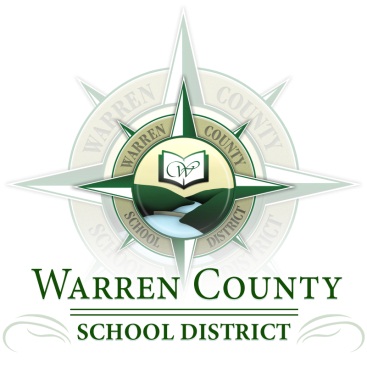 Teacher Comments
25
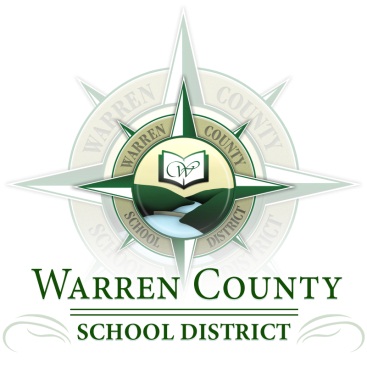 Timeline Considerations
The vote to close can occur at this point, as prerequisite mandated actions pertaining to hearings have taken place
Employees must receive written notice at least 60 days prior to the date on which the next school term commences
PDE must be notified of the closing date prior to the closing date and after 60 day notices have been sent – this should be sent no later than August 1st
26
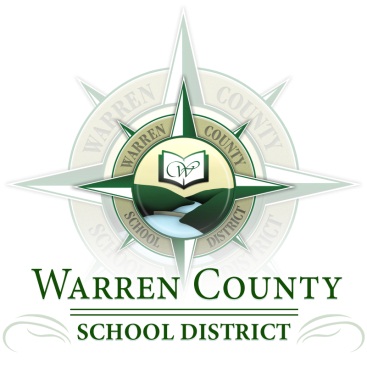 Initial Savings Projections
At one point the Superintendent presented an estimated savings of $800,000 – why is it less?

Some classroom teacher savings were realized in 12-13
Some aide savings were realized in 12-13
27
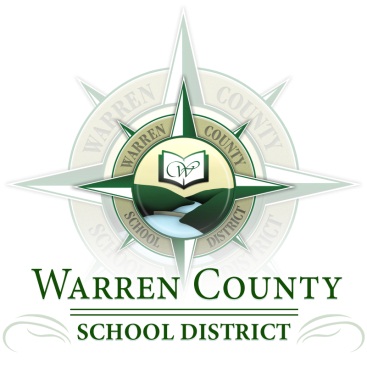 Current Proposed Savings
Current savings can be calculated at approximately $500,000 if South Street Early Learning Center is closed and Warren Area Elementary Center becomes K-5.  Savings would be realized in the following areas:
Administration
Teaching staff
Aides
Secretaries
Custodians
Utilities & Maintenance
28
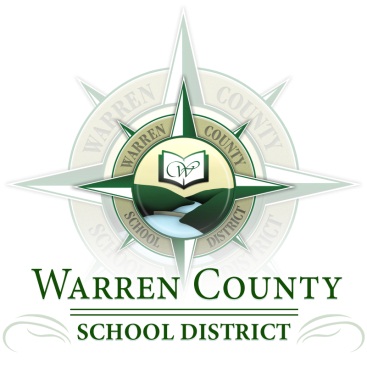 Additional Benefits
Primary grades together
Intermediate grades together
Acceleration opportunities
Greater convenience for parents with multiple children
PTO activities will be easier to manage and plan
Cross grade-level interactions
29